Архитектурные стили
Содержание
1. Единство функционального содержания и художественного образа
2. Рождение архитектурных стилей и их последовательная смена в истории человечества
2.1 Канонический стиль Древнего Египта
2.2 Классический стиль архитектуры Древних Греции и Рима
2.3 Романский стиль западноевропейской архитектуры средних веков
2.4 Готический стиль архитектуры
2.5 Архитектурный стиль эпохи Возрождения
2.6 Стиль барокко
2.7Стиль рококо
2.7 Стиль классицизма в архитектуре
2.8 Ампир как стиль империи Наполеона
2.9 Эклектика
2.10 Стиль модерн- качественно новая ступень в развитии архитектуры
2.11 Архитектурный конструктивизм
Строительство относится к наиболее древним видам человеческой деятельности, а это значит, что уже много тысячелетий тому назад закладывались основы всего дальнейшего развития архитектуры.
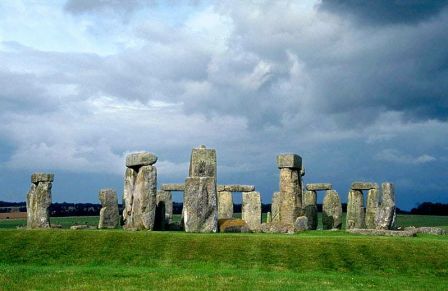 Приезжая в любой город мы видим дворцы, ратуши, частные коттеджи, построенные в самых различных архитектурных стилях. И именно по этим стилям мы и определяем эпоху их строительства, социально-экономический уровень страны, нравы, традиции и обычаи того или иного народа, его культуру, историю, национальную и духовную наследственность, даже темпераменты и характеры людей этой страны.
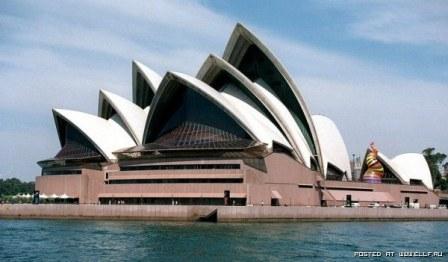 Архитектурный стиль-единство содержания и художественного образа
Архитектура — искусство, неотделимое от повседневной жизни человека. Оно обслуживает наши бытовые нужды, разнообразные общественные потребности. И одновременно доставляет нам радость, создает настроение, воздействует на чувства людей.
Архитекту́ра — одна из наиболее всеобъемлющих областей человеческой деятельности, занимающаяся организацией пространства и решающая любые пространственные задачи.
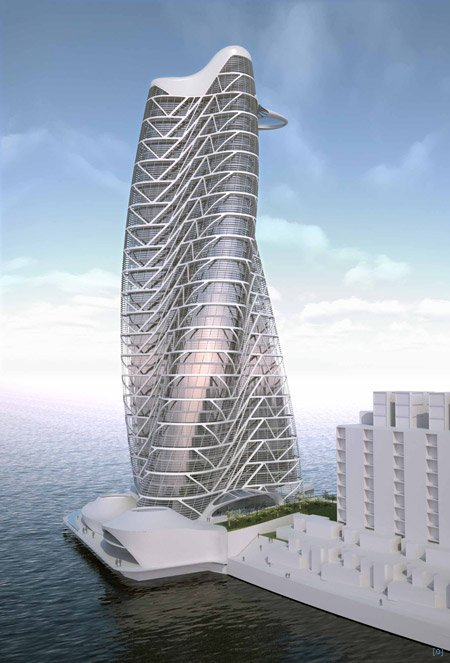 По словам древнеримского архитектора Витрувия, архитектура основывается на трёх началах: 
лат. firmitas - прочность
лат. utilitas - польза 
лат. venustas - красота 
— и лежит в определённом гармоническом отношении к пропорциям человеческого тела.
Древний Египет
История Древнего Египта охватывает несколько тысячелетий — с конца V тысячелетия до н. э. до IV в. н. э. За столь значительное время в Древнем Египте было создано огромное количество великолепных построек, скульптур, произведений живописи, декоративно-прикладного искусства.
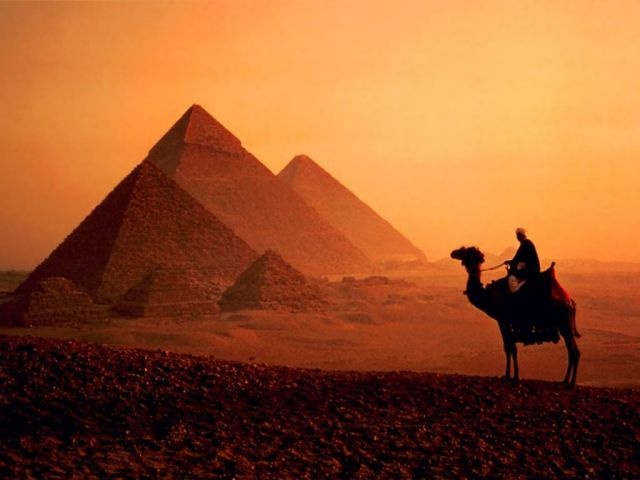 Основной строительный материал в Египте —  камень. 
     Из камня египтяне высекали высокие стройные каменные глыбы в виде обелисков, которые были символами солнца — великого Ра, а также огромные столбы и колонны. Отдельные тщательно отесанные каменные блоки пригонялись друг к другу идеально, насухо, без раствора.
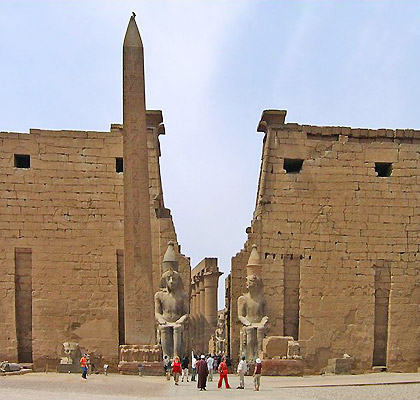 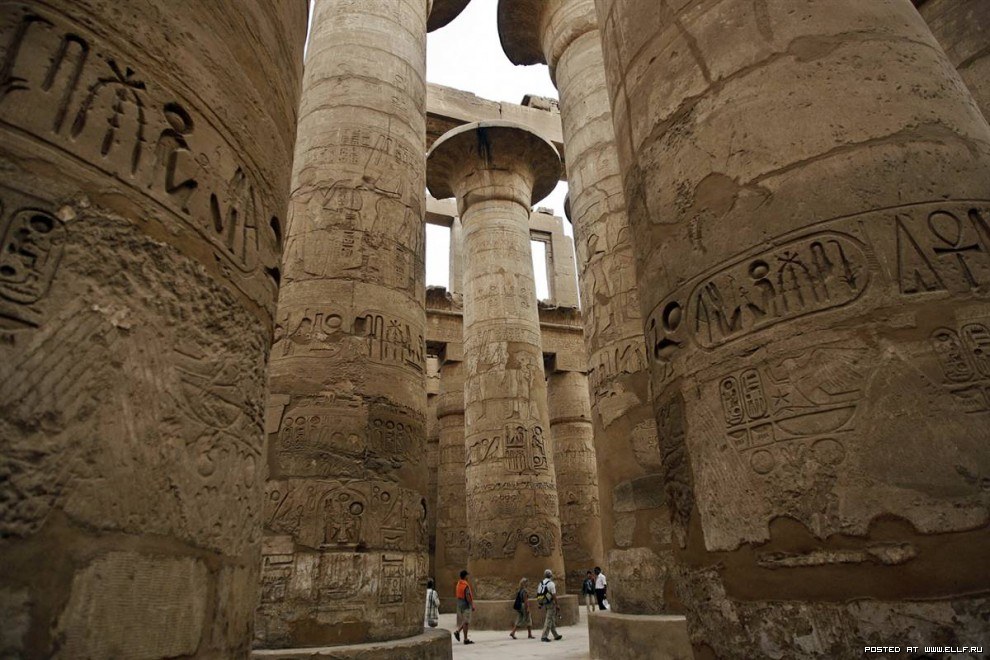 Вес тяжелых балок перекрытия несли стены, пилоны и колонны. Египтяне не использовали сводов, хотя и знали эту конструкцию. На балки укладывали каменные плиты перекрытия. 
Опоры были самые разнообразные; иногда это монолитные каменные столбы простого квадратного сечения, в других случаях — колонны, состоявшие из базы, ствола и капители. 
Простые стволы имели квадратное сечение, более сложные представляли собой многогранники и часто изображали связки стеблей папируса, иногда имели каннелюры (вертикальные желобки).
Для египетской архитектуры была характерна своеобразная форма капителей, изображавших цветок папируса, лотоса или листья пальмы..
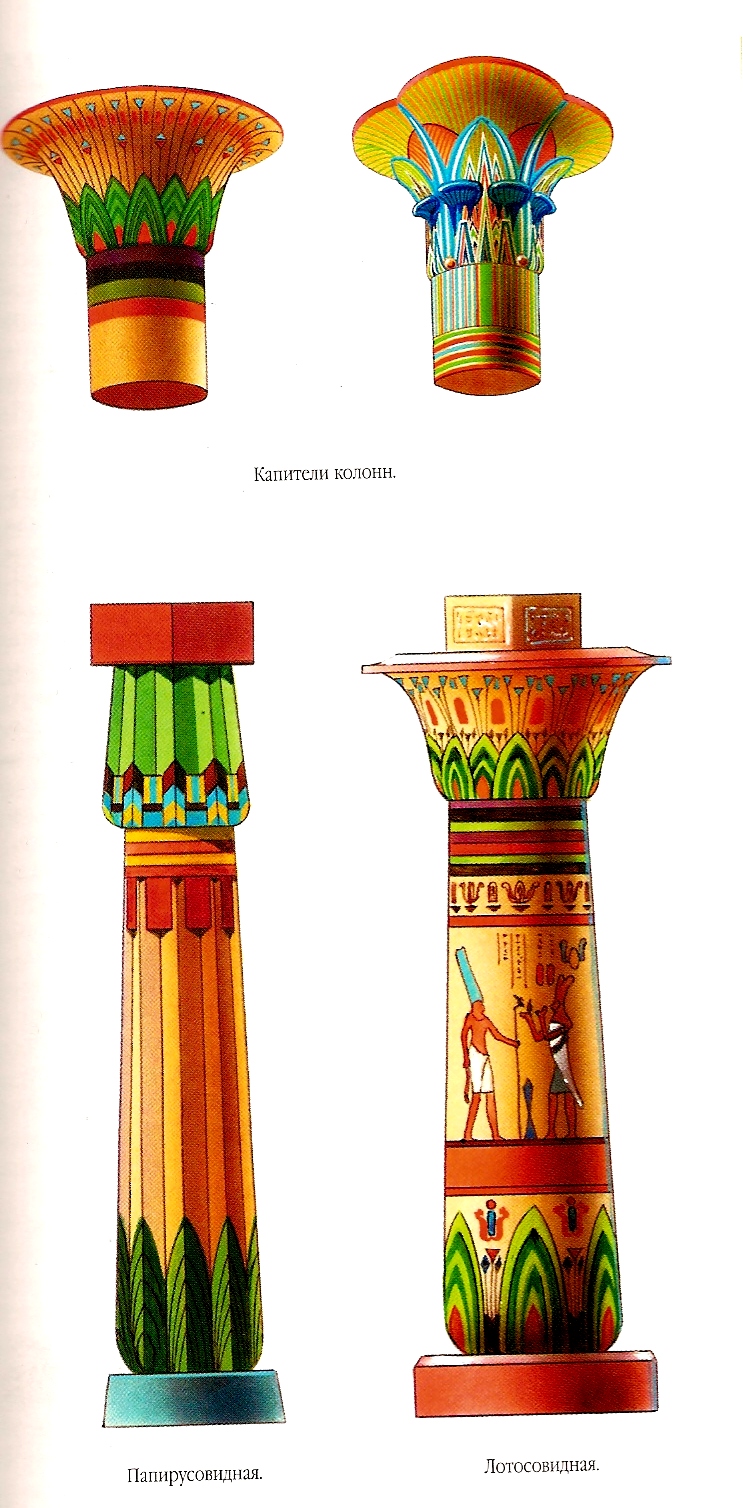 В отдельных случаях на капители высекали изображение головы богини плодородия Хатор
Древнеегипетский храм .Разрез
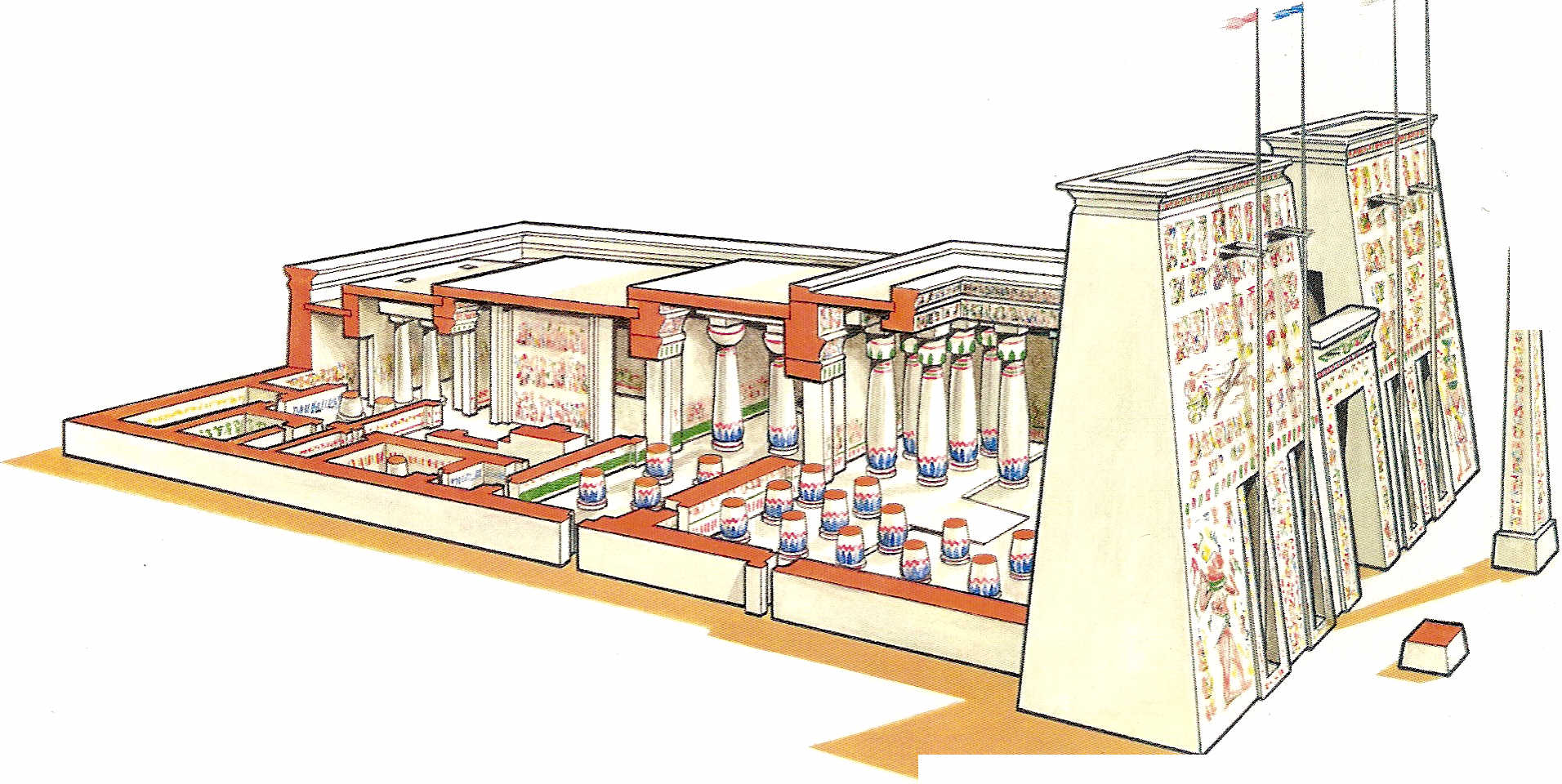 Античное искусство
Шедевры, созданные талантливыми мастерами античного мира, на протяжении нескольких столетий вдохновляли поэтов, композиторов, драматургов и художников всех стран Европы, и сегодня продолжает доставлять нам художественное наслаждение и служить нормой и недосягаемым образцом. 

	Художественное наследие Древней Греции и Древнего Рима — архитектура, скульптура, живопись, декоративно-прикладное и ювелирное искусство — поражает своим богатством и многообразием. В нем ярко выразились эстетические представления, нравственные идеалы и вкусы, характерные для античной цивилизации, завершившей многовековую историю древнего мира. Творцами античной культуры были древние греки.
Архаический период – до V н.э.
На руинах микенских городов, уничтоженных дорическими племенами-завоевателями, возникала новая культура.
 .На смену дворцам и крепостям пришли многочисленные храмовые сооружения. Прекрасным статуям олимпийских богов воздвигнуты более величественные и роскошные жилища, чем старым примитивным идолам.

 Светское строительство отступило на второй план. В этот период формируется планировочная схема, которая легла в основу последующей архитектуры греческих храмов  для которой характерно окружение основного объема храма колоннадой.